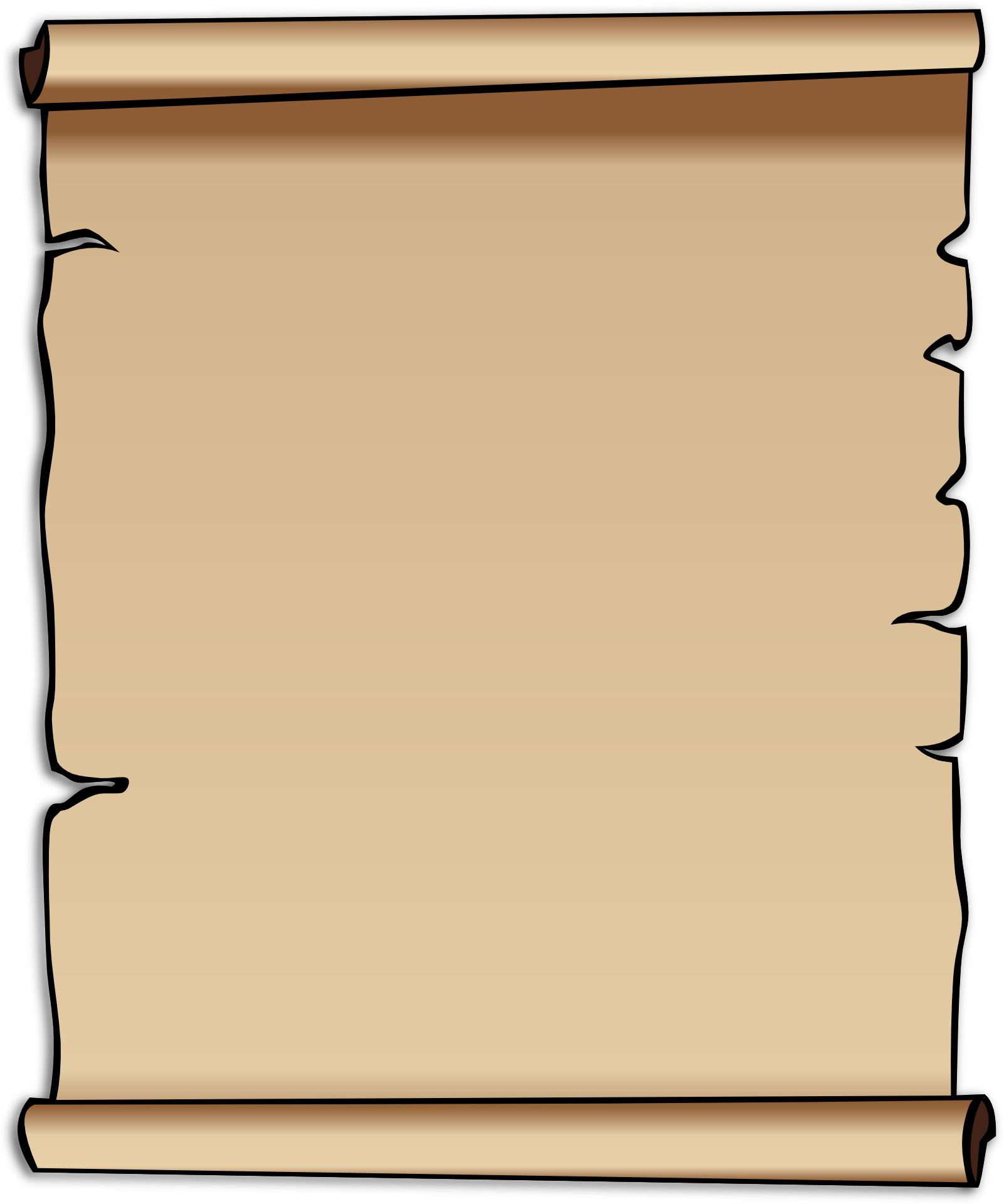 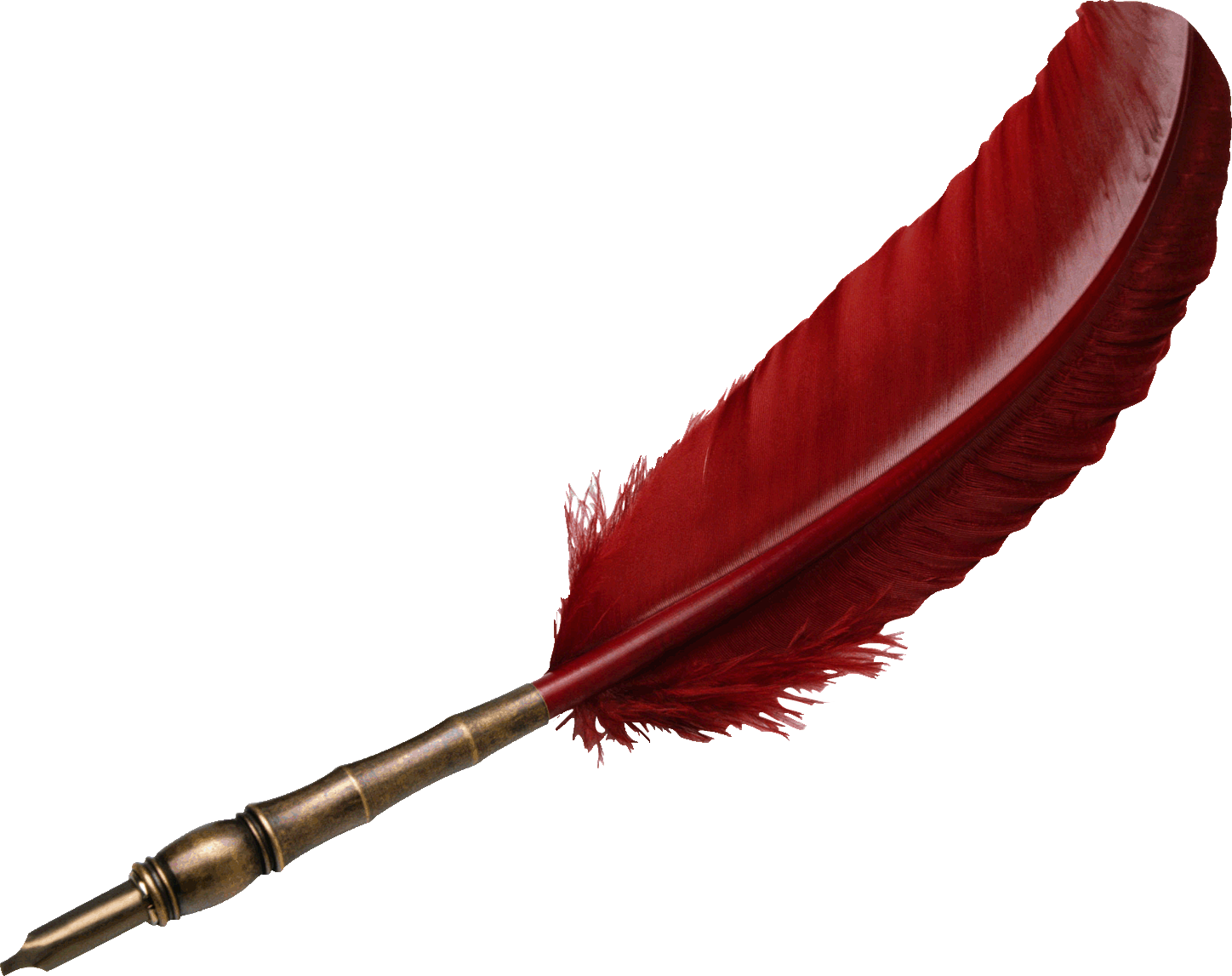 Das Leben des Apostel Paulus
Das Leben des Apostel Paulus
30
40
50
60
70
25
35
45
55
65
2. GS
3.MR
1. GS
1.MR
2.MR
Vorbereitung
66-67
2. Gefangenschaft
54-58
3. Missionsreise
46-49
1. Missionsreise
36
Bekehrung des Saulus
36-45
Saulus in Damaskus, Arabien und Cicilien
59-63
1. Gefangenschaft
30
Tod und Auferstehung Jesu
51-54
2. Missionsreise
67
Paulus Tod
34
Steinigung des Stephanus
38
Besuch in Jerusalem
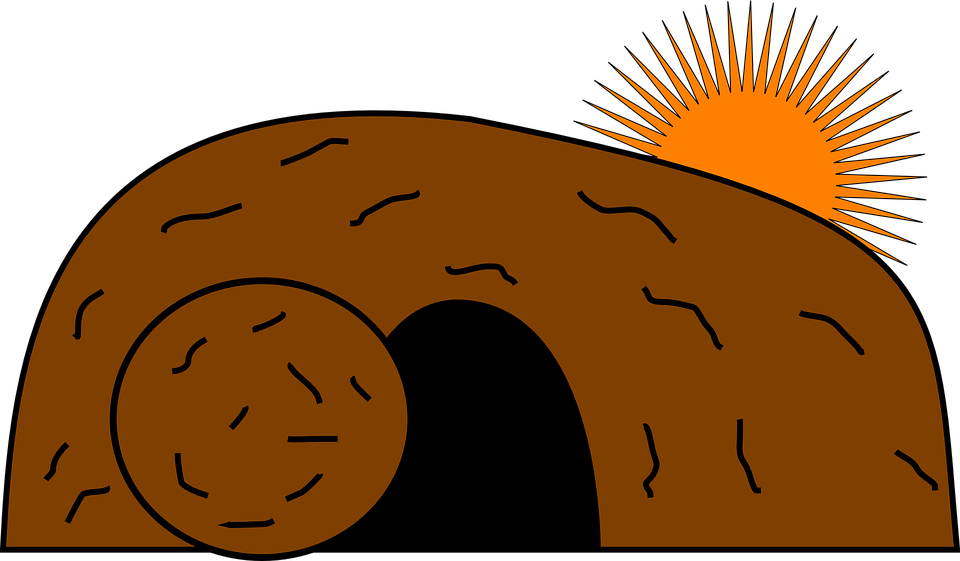 Pastoralbriefe
Gefangenschaftsbriefe
Galater (50)
1. Thess. (51)
2. Thess. (52)
1.Korinther (55)
2.Korinther (56)
Römerbrief (56)
Epheser (60)
Kolosser (60)
Philemon (60)
Philipper (62)
1.Tim. (64)
Titus (65)
2.Tim. (66)
Die Briefe des Paulus
45
50
55
60
65
70
2.GS
1.MR
2.MR
3.MR
1. Gefangenschaft
Gefangenschaftsbriefe
Pastoralbriefe
Galaterbrief (50)
1. Thessalonicher (51)
2. Thessalonicher (52)
1.Korinther (55)
2.Korinther (56)
Römerbrief (56)
Epheser (60)
Kolosser (60)
Philemon (60)
Philipper (62)
1.Timotheus (64)
Titus (65)
2.Timotheus (66)
Quellen
Falls nicht anders vermerkt, sind alle Bilder entweder von pixabay.com oder von dem Autor selber erstellt und unterliegen der CCO Lizenzierung
Die Daten und Zahlen beruhen auf dem „Kommentar zum NT“ von William MacDonald: http://bitimage.dyndns.org/german/WilliamMacDonald/Kommentar_Zum_Neuen_Testament_2013.pdf